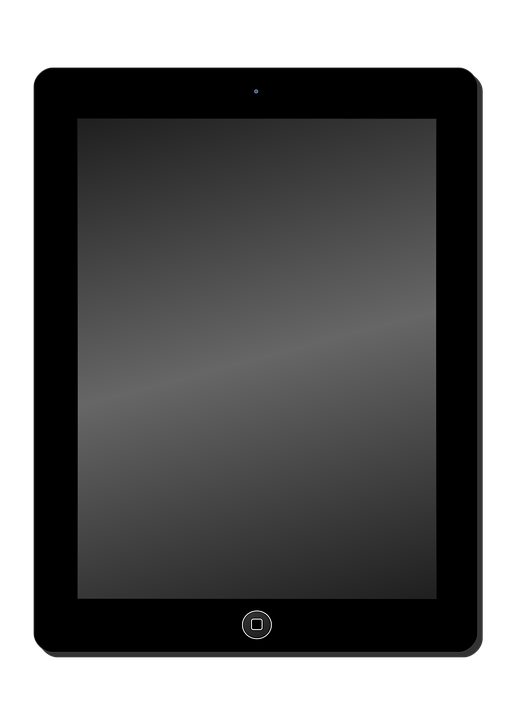 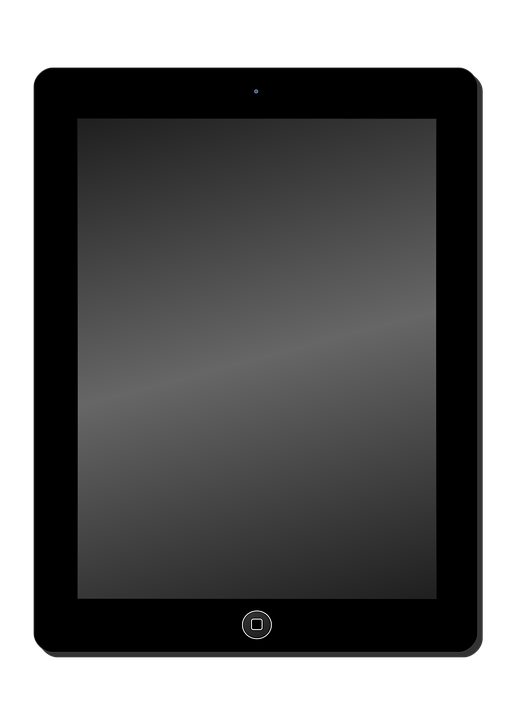 Login :
Password :
BiotechTeam
**************
LOADING
…
Bertrand Faurie – 2020 
Bioscience.fun
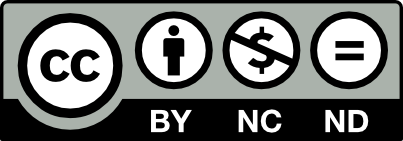 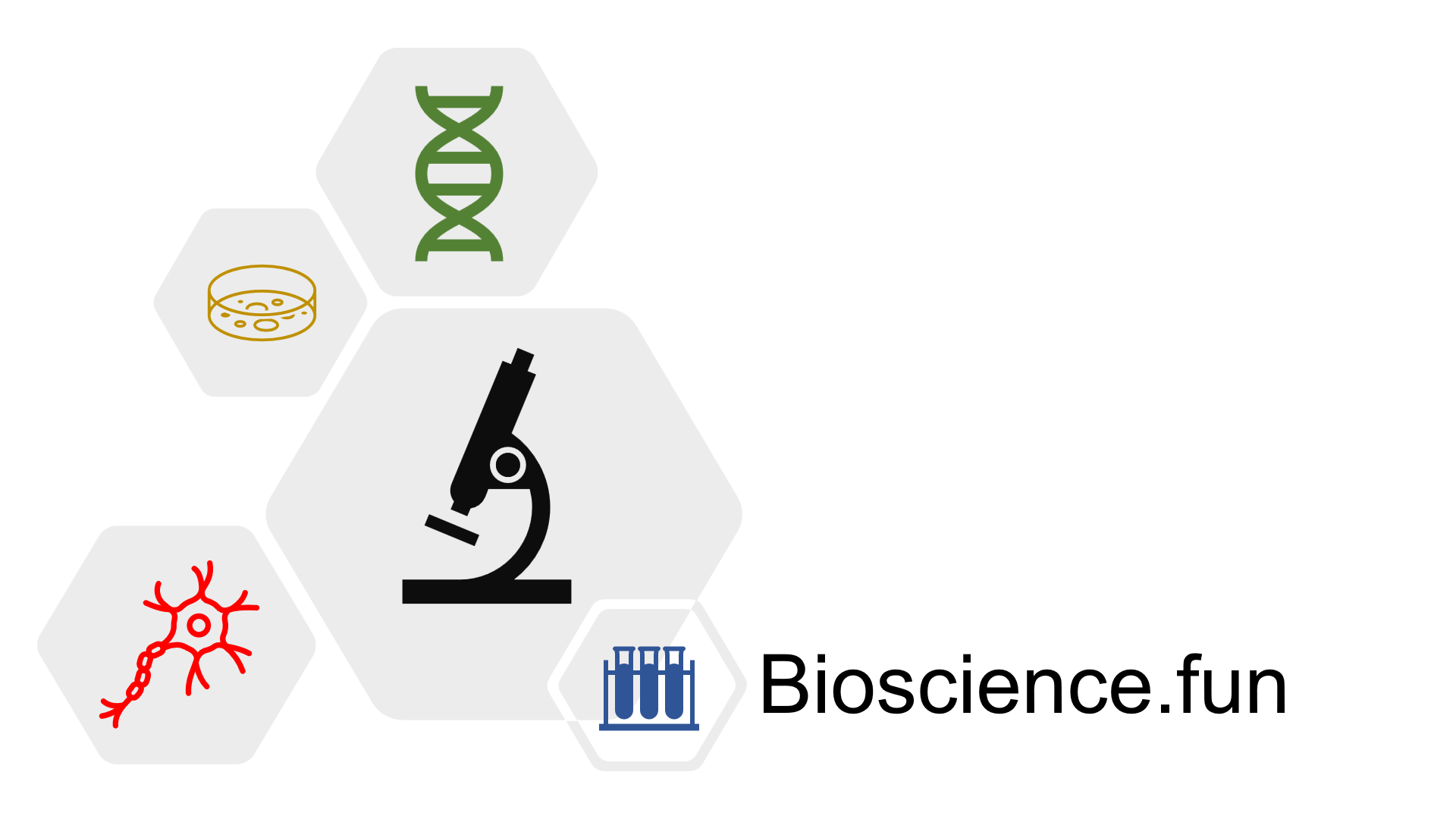 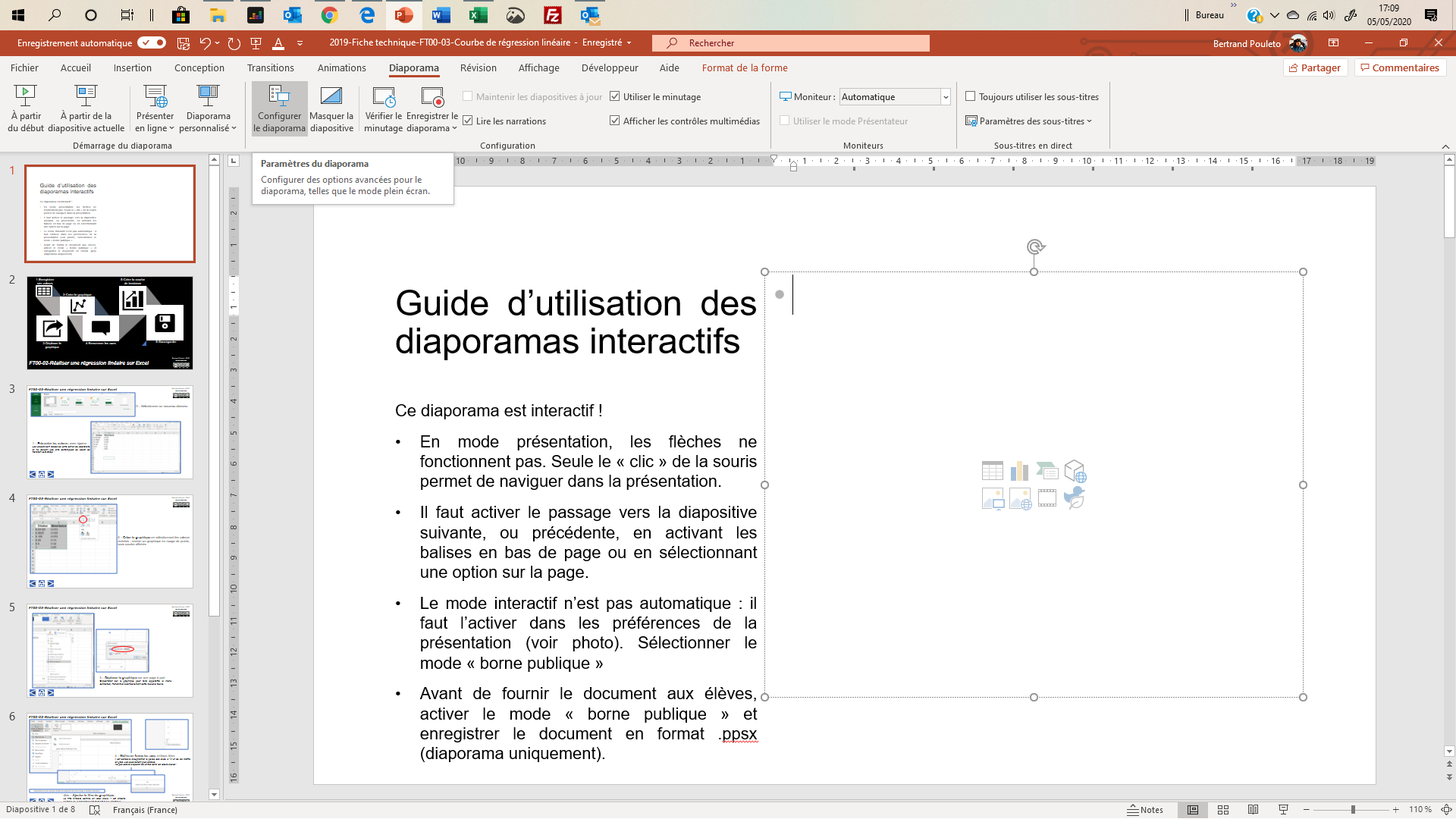 Guide d’utilisation des diaporamas interactifs
①
Note : cette diapositive n’apparaîtra pas dans la présentation finale ! Il n’est pas nécessaire de la supprimer.
Ce diaporama est interactif !
En mode présentation, les flèches ne fonctionnent pas. Seule le « clic » de la souris permet de naviguer dans la présentation.
Il faut activer le passage vers la diapositive suivante, ou précédente, en activant les balises en bas de page ou en sélectionnant une option sur la page.
Vérifier que le mode « interactif » est activé (voir ci-contre). Sélectionner le mode « borne plein-écran »
Avant de fournir le document aux élèves, activer le mode « borne plein-écran » et enregistrer le document en format .ppsx (diaporama uniquement).
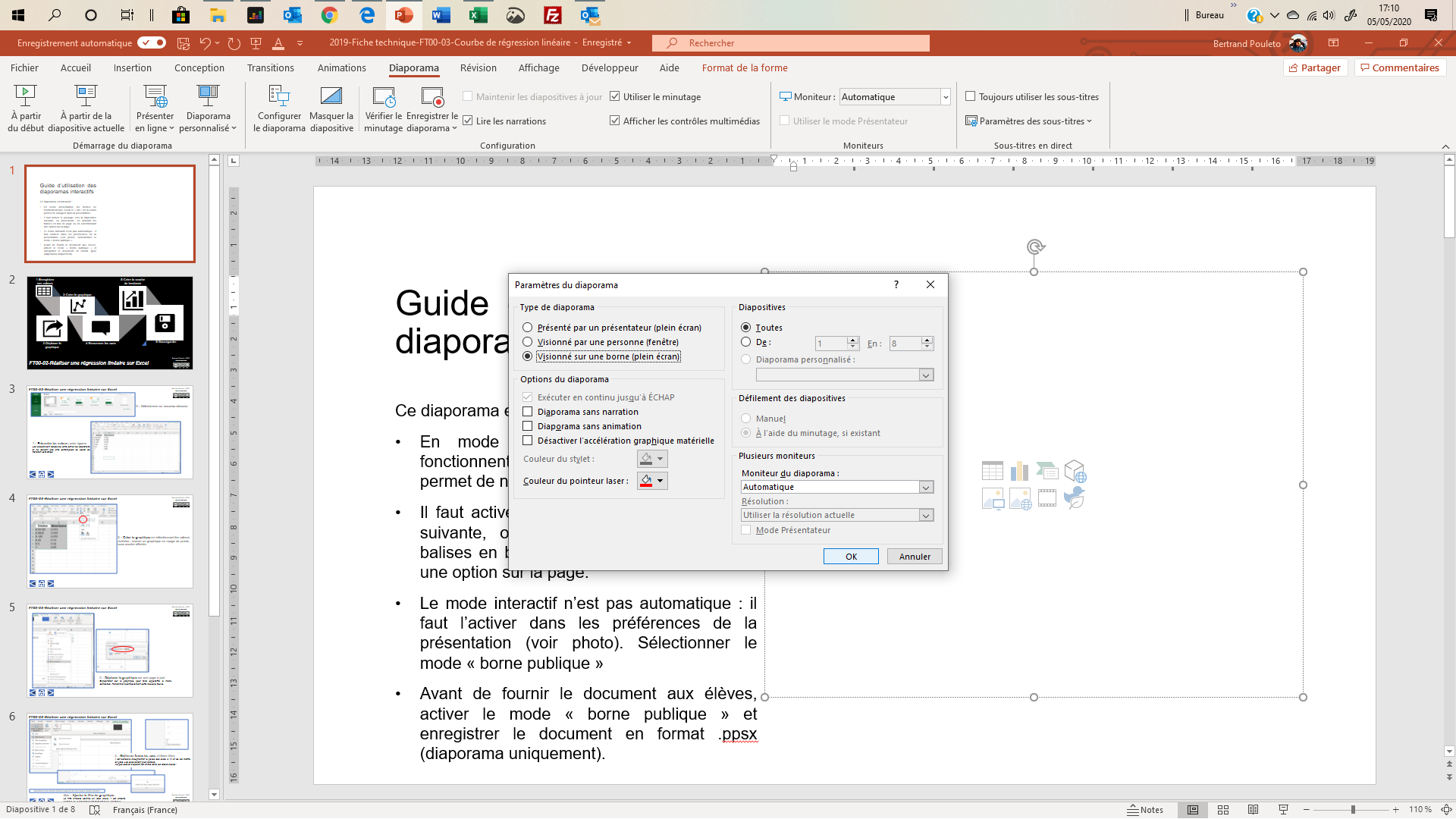 Bertrand Faurie – 2020 
Bioscience.fun
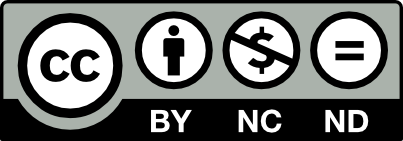 ②
③
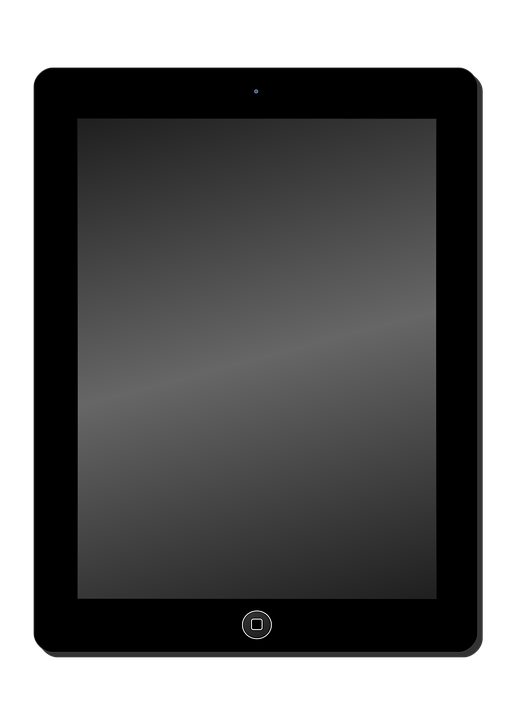 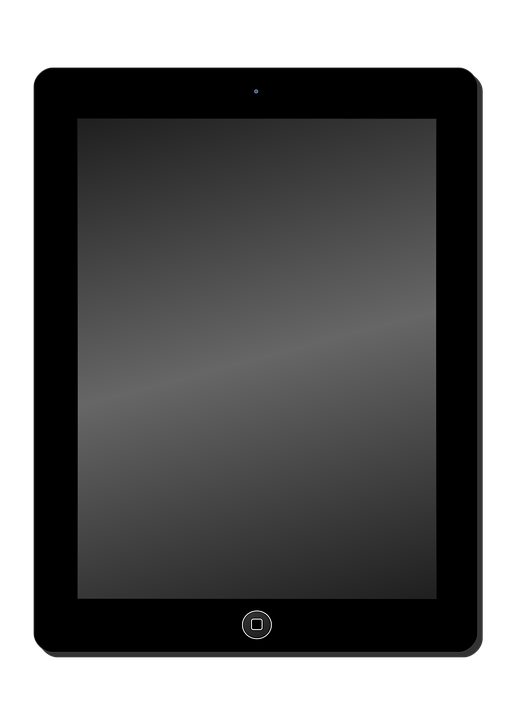 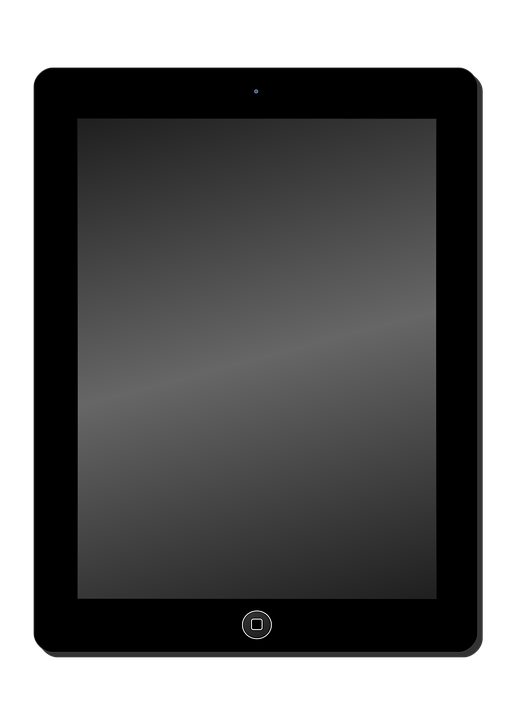 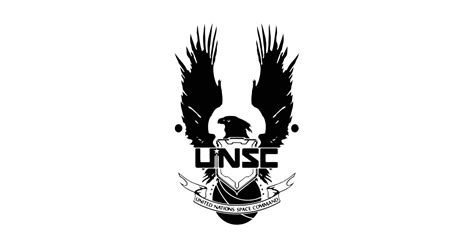 Local time – 08 : 15 AM
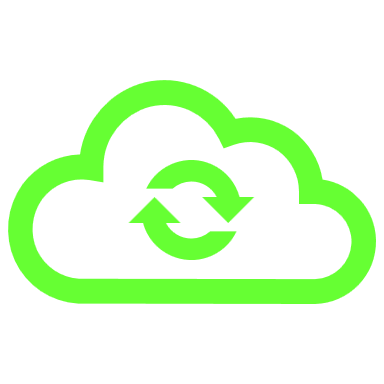 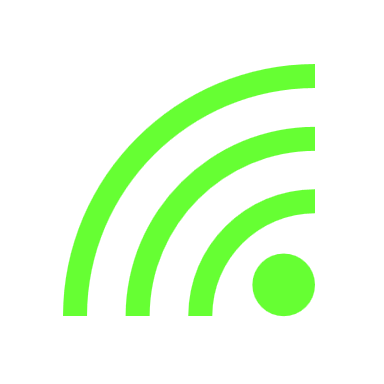 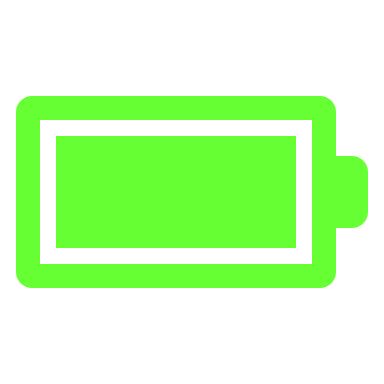 Login :
Password :
BiotechTeam
**************
Weather forecast
Station news
LOADING
…
Cafeteria menus
Bertrand Faurie – 2020 
Bioscience.fun
2
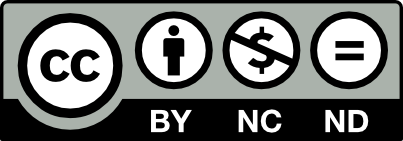 Messages
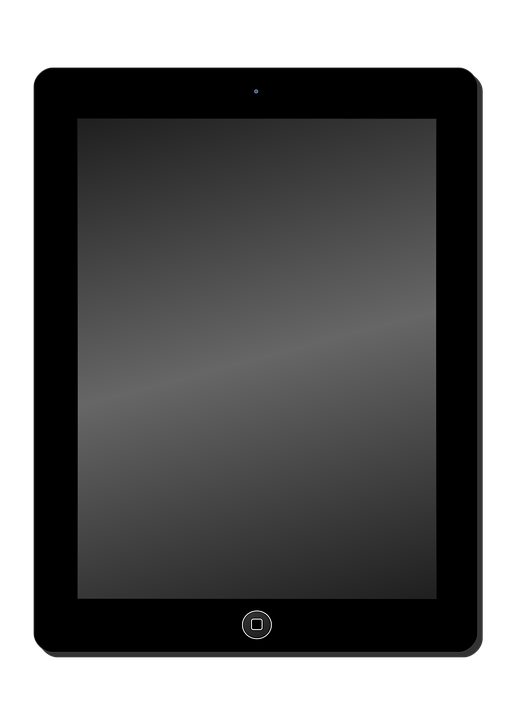 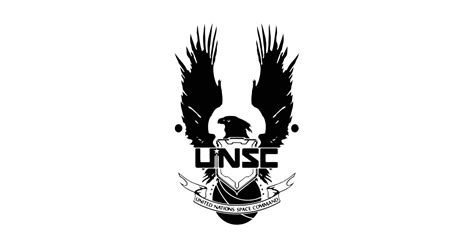 Local time – 08 : 15 AM
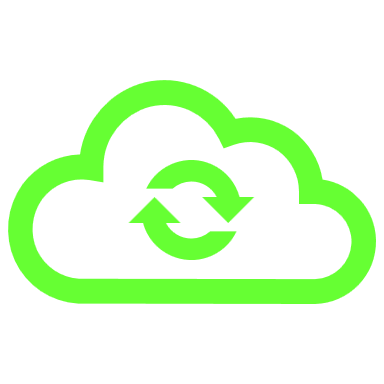 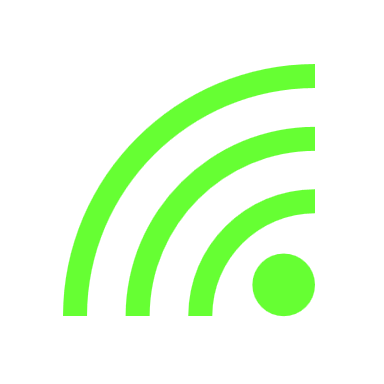 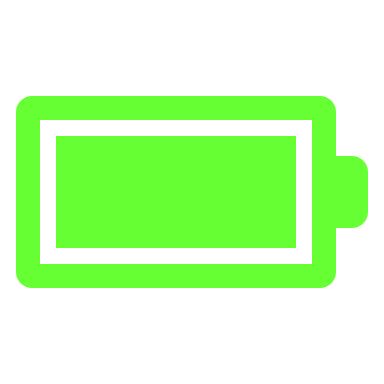 Weather forecast
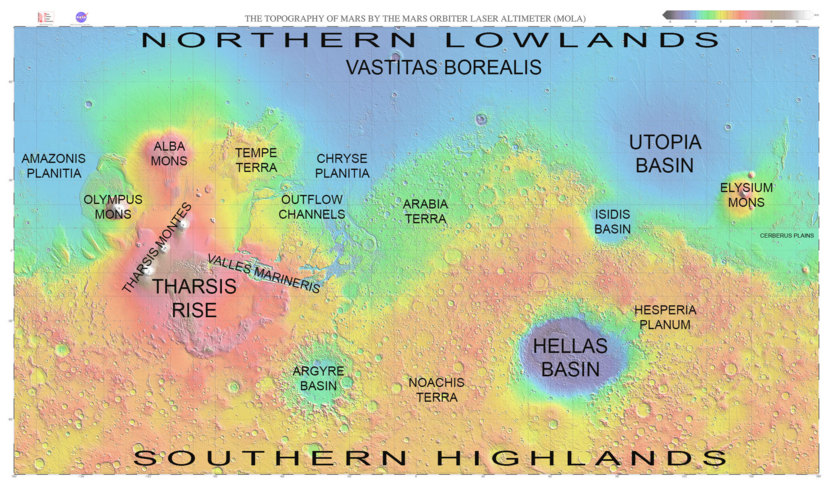 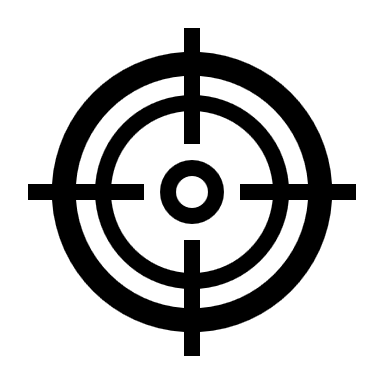 Bertrand Faurie – 2020 
Bioscience.fun
Radar
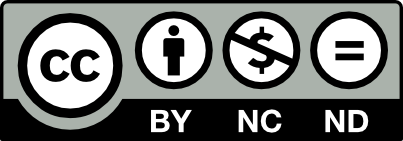 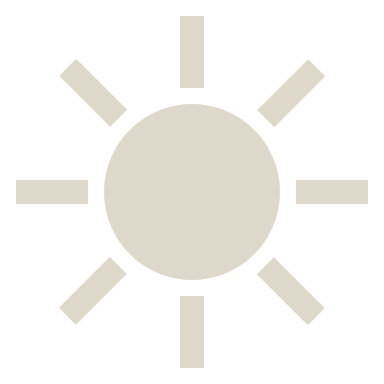 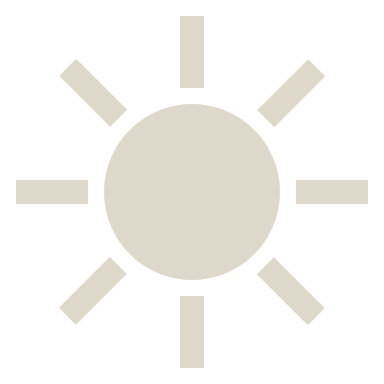 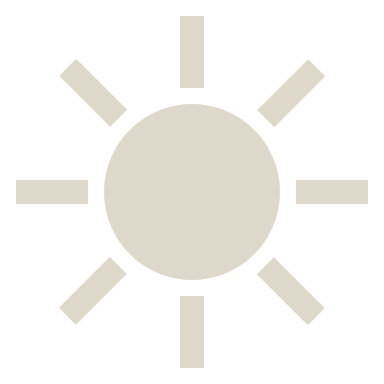 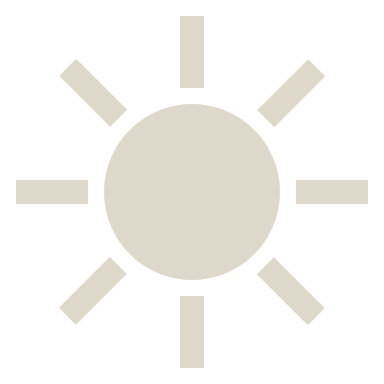 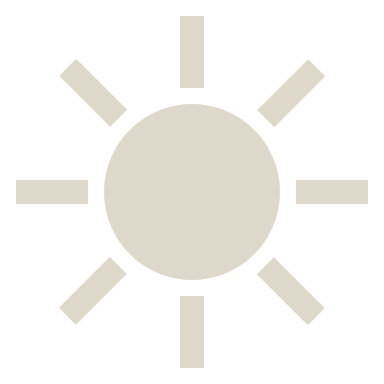 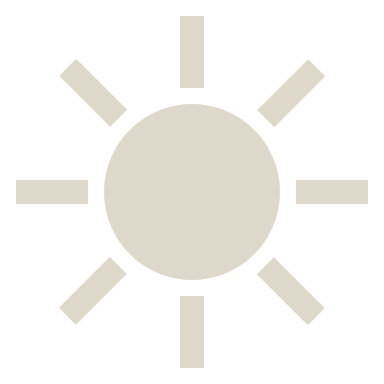 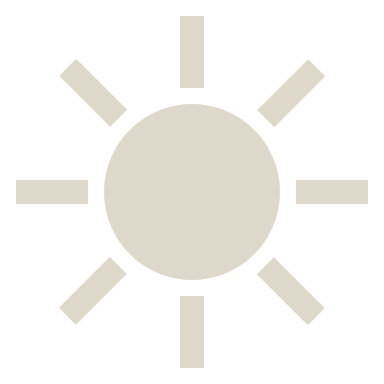 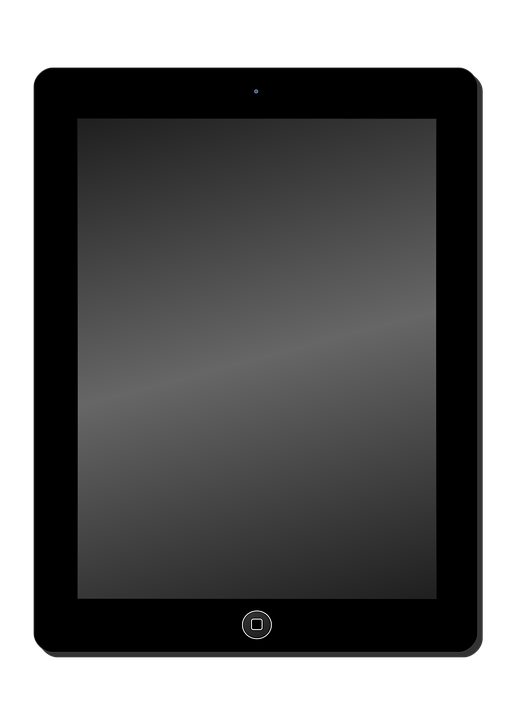 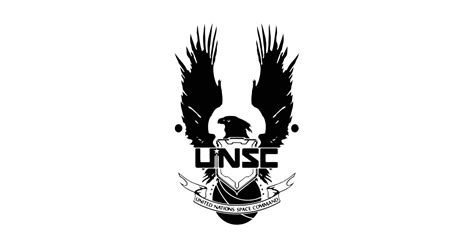 Local time – 08 : 15 AM
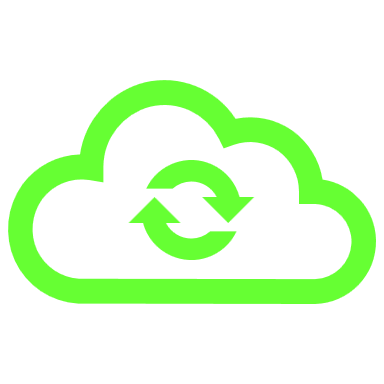 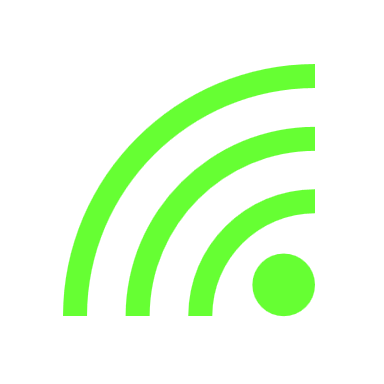 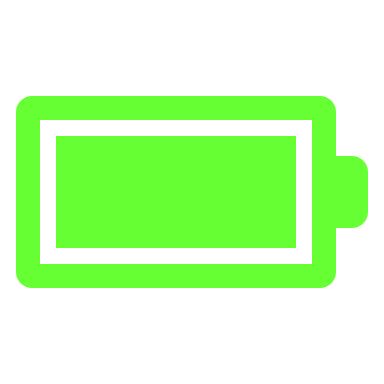 Station news
Volleyball : BiotechTeam winner !

Check your mailbox for the tax declaration !

Still looking after Falco ! We hope to find him after he escaped from the base…

Food poisoning ! Doctor Mouse wants to reassure everybody ! Now : who the f*** baked the lemon cake that almost killed everyone ?

ALERT  ! High UV index !
Bertrand Faurie – 2020 
Bioscience.fun
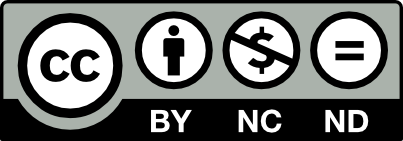 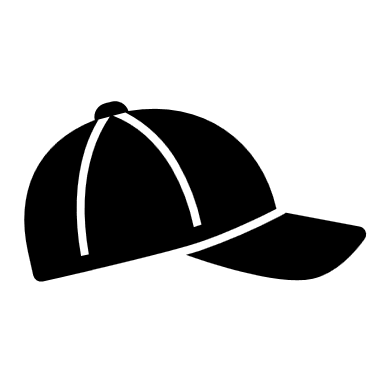 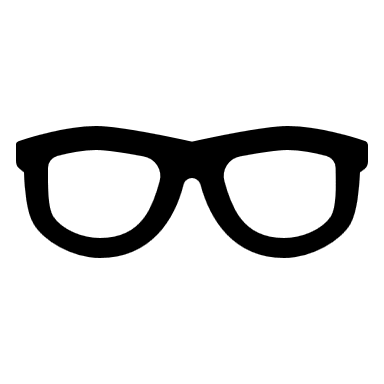 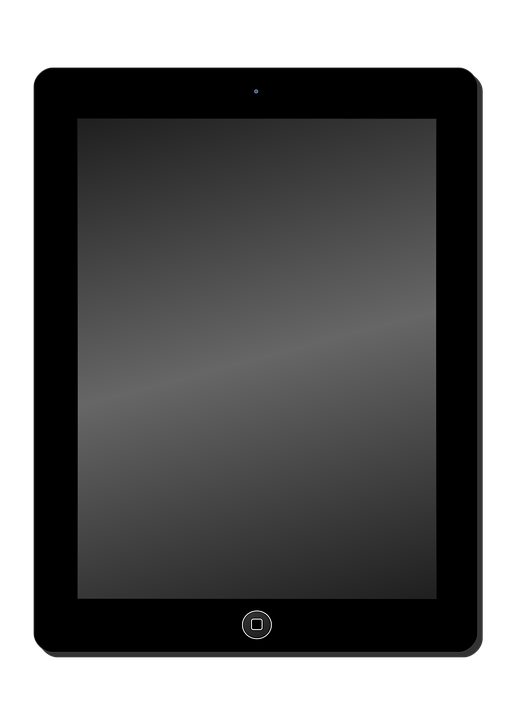 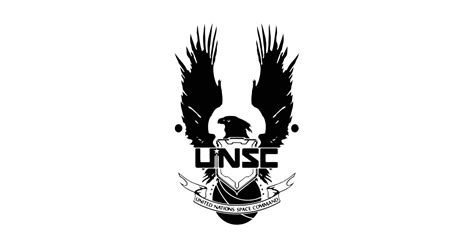 Local time – 08 : 15 AM
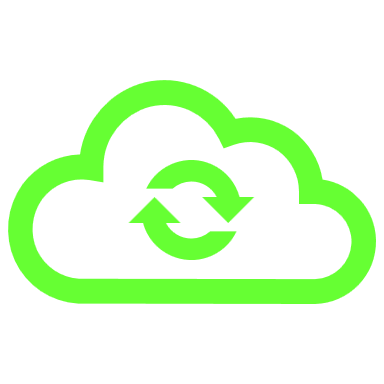 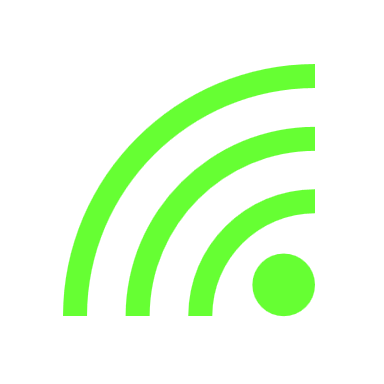 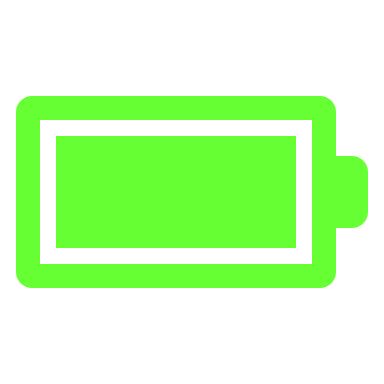 Cafeteria menus
Bertrand Faurie – 2020 
Bioscience.fun
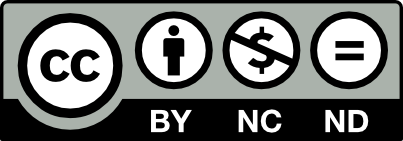 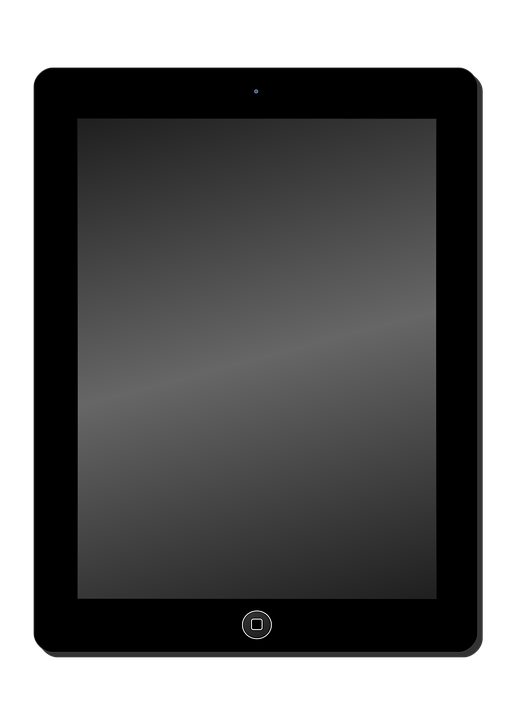 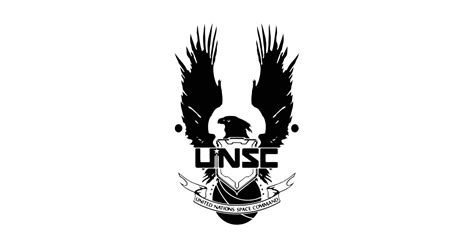 Local time – 08 : 15 AM
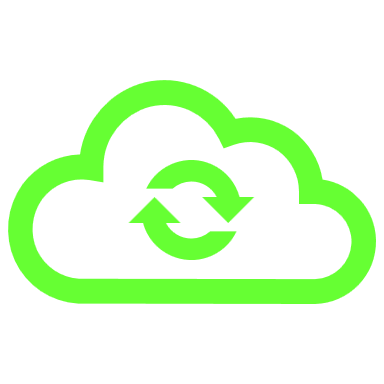 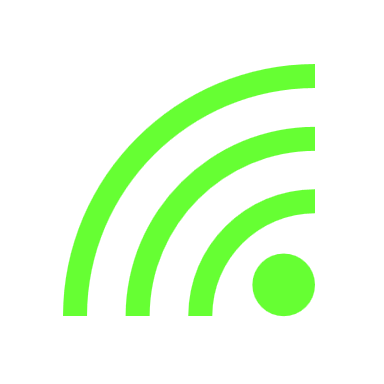 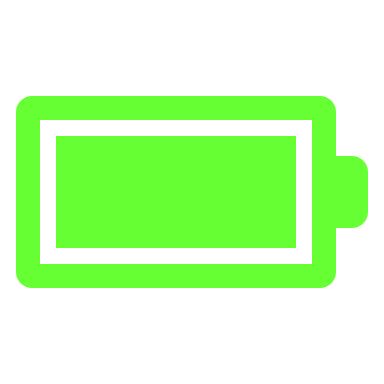 Message
Develop new antibiotics – Not Read
From Gal B.G.Faurie – 4 hours ago

Clean your lab !!!! – Not Read
From San Drine – Yesterday

Lost your phone number – Read
Your crush from the bal – Sunday 

Bacteria outbreak !!! Emergency – Read
From Gal B.G.Faurie – Last week 

Enlarge your possibilities – Read
From MoonTravel Co. – Last month

How I are ? – Read 
From mommy – Last month
Bertrand Faurie – 2020 
Bioscience.fun
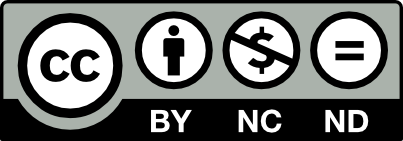 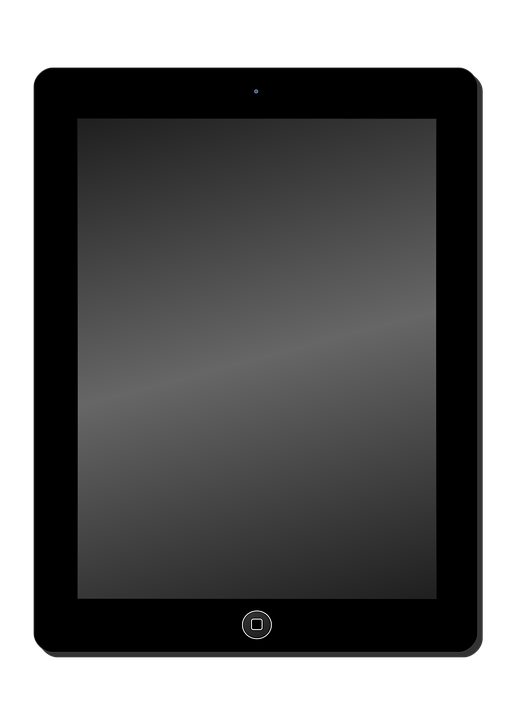 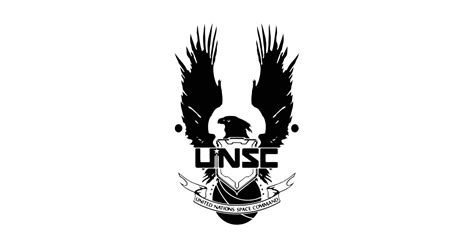 Local time – 08 : 15 AM
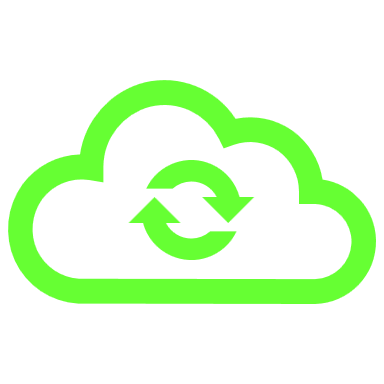 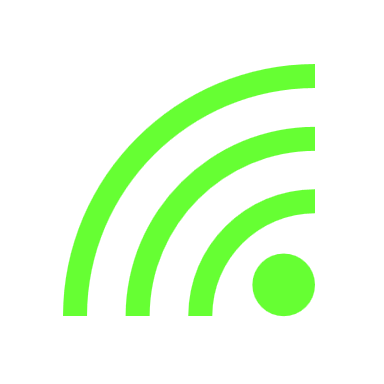 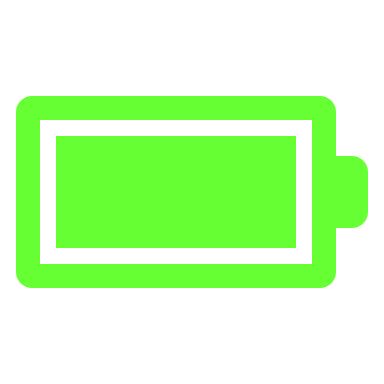 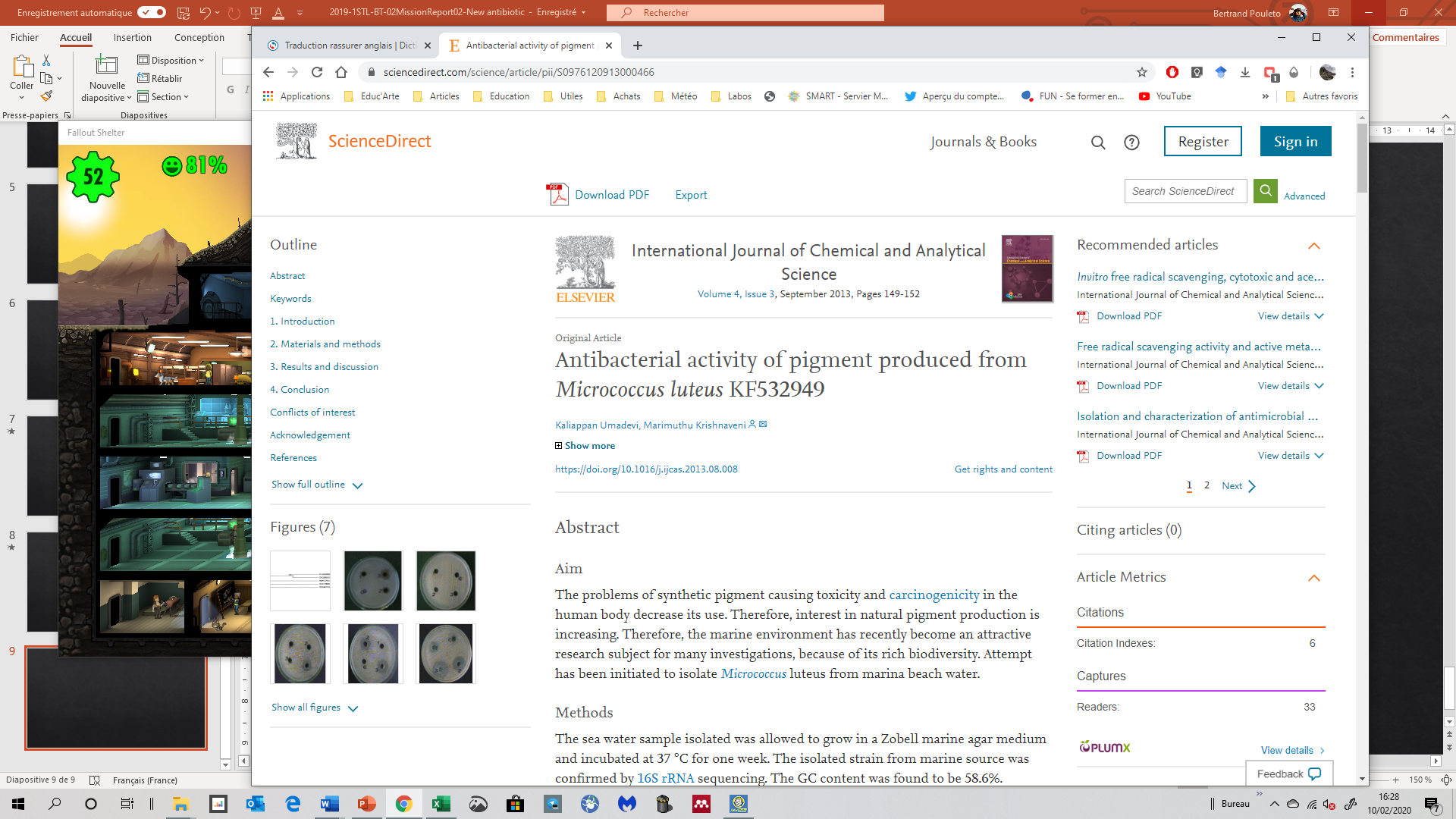 Develop new antibiotics – Not read 
From Gal B.G.Faurie – 4 hours ago

Bonjour à tout le monde !
Le lysozyme est un échec… Malgré nos efforts au cours de ces dernières 48 heures, les expériences n’ont pas permis d’atteindre les objectifs.
Il nous faut trouver autre chose : facile à obtenir, facile a extraire et efficace !
Ce document pourrait vous aider : c’est une souche bactérienne ! Je veux tout savoir sur elle ! Et je veux son pigment ! Inutile de vous rappeler que ça doit être rapide et efficace en plus !!!

Je compte sur vous

Gal B.G.FAURIE
Bertrand Faurie – 2020 
Bioscience.fun
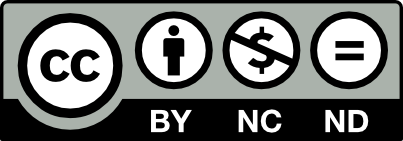 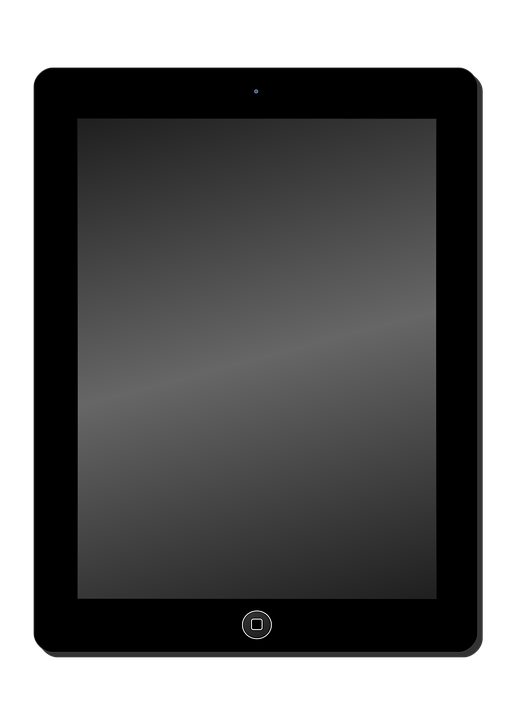 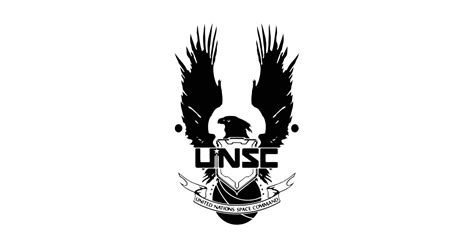 Local time – 08 : 15 AM
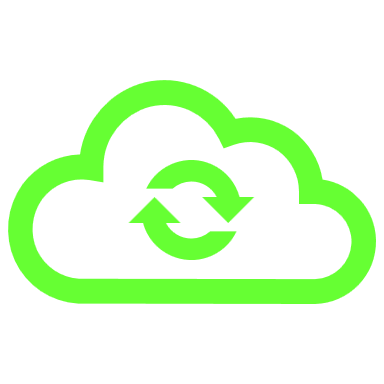 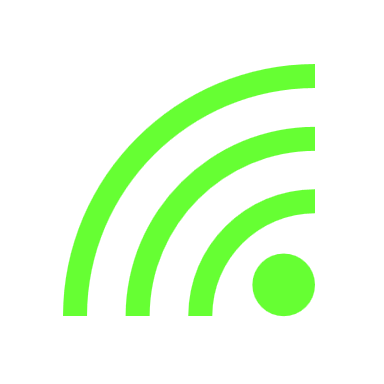 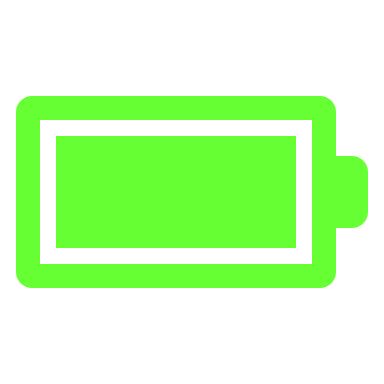 Clean your lab !!!! – Not Read
From San Drine – Yesterday

Vous croyez vraiment que je suis à votre service ?
Je vais pas passer mon temps à nettoyer le labo après   vous !
Alors, appliquez-vous, zut !
Les ResL devront être exigeants dans les semaines qui viennent, sinon je devrais faire un rapport au Gal Faurie.

(le reste du texte est un flot de mots grossiers en alsacien).

San Drine
Bertrand Faurie – 2020 
Bioscience.fun
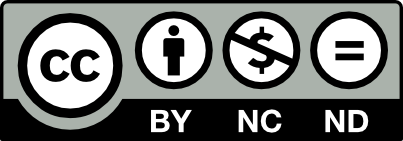